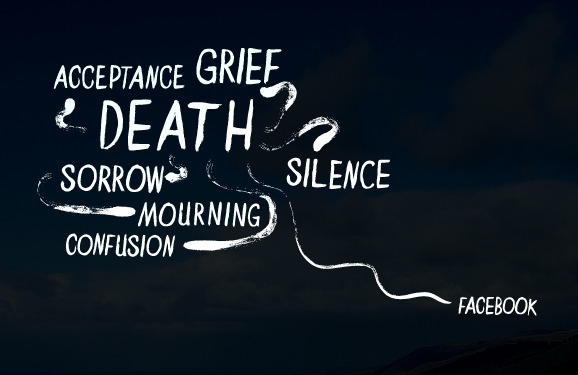 “it isn’t real until it’s on facebook”
Technology & death
Mathias Klang @klangable klang@umb.edu
[Speaker Notes: lisa moyer, ph.d. 
  eastern illinois university
suzanne enck, ph.d.
  university of north texas]
“Cybermemorials” and “virtualcemeteries” have been around since 1996. They include both static content (profiles that resemble an obituary) and dynamic content (“guestbooks” that allow visitors to add content to the site).
Augmenting deatH
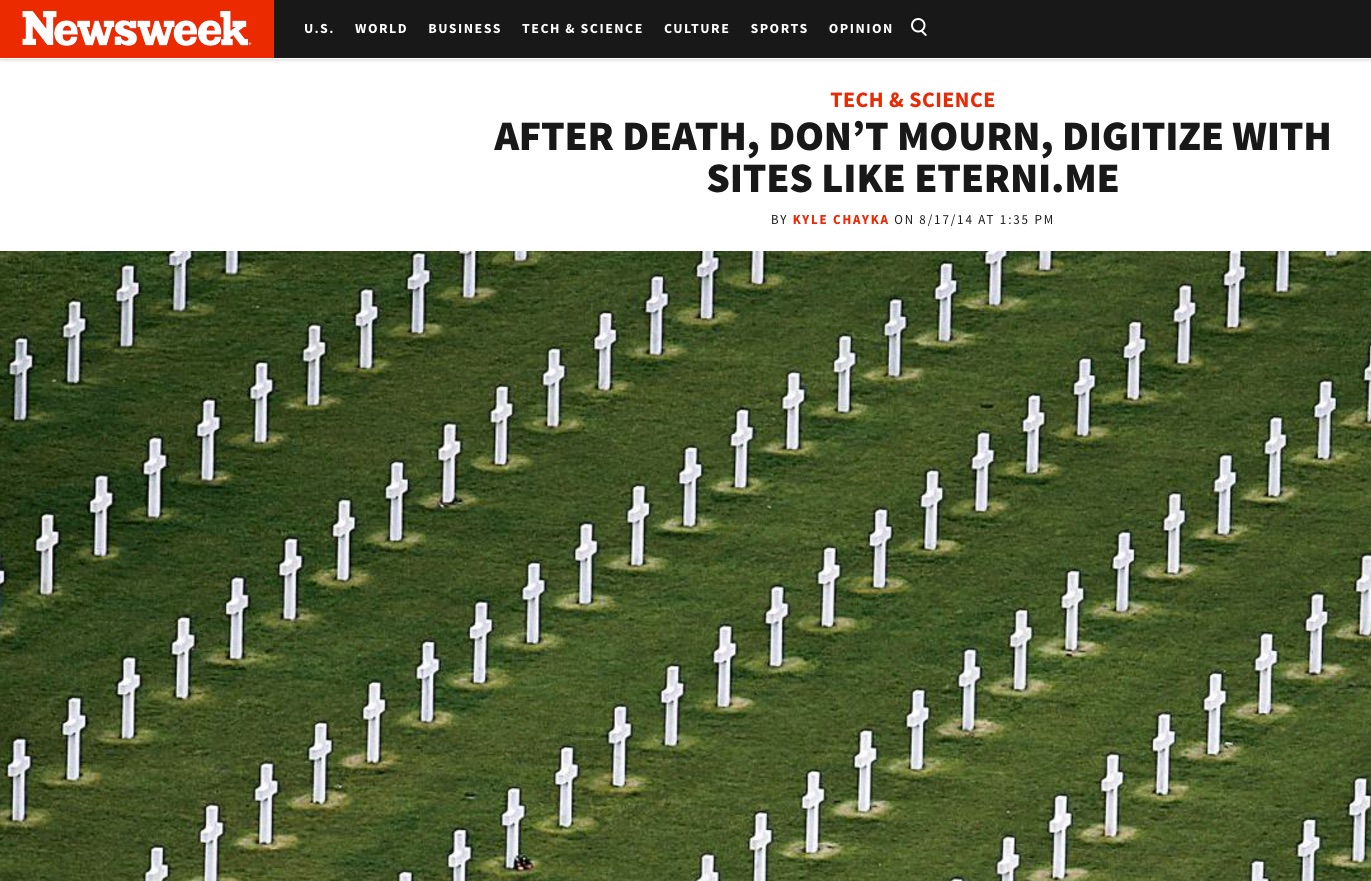 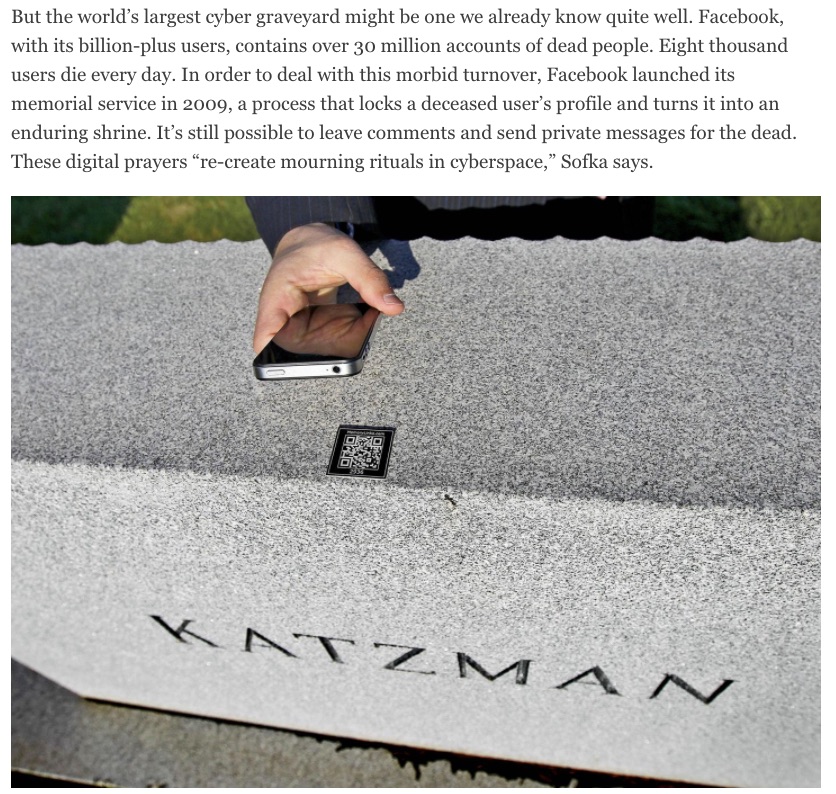 [Speaker Notes: AFTER DEATH, DON’T MOURN, DIGITIZE WITH SITES LIKE ETERNI.ME
http://www.newsweek.com/2014/08/29/after-death-dont-mourn-digitize-sites-eternime-264892.html]
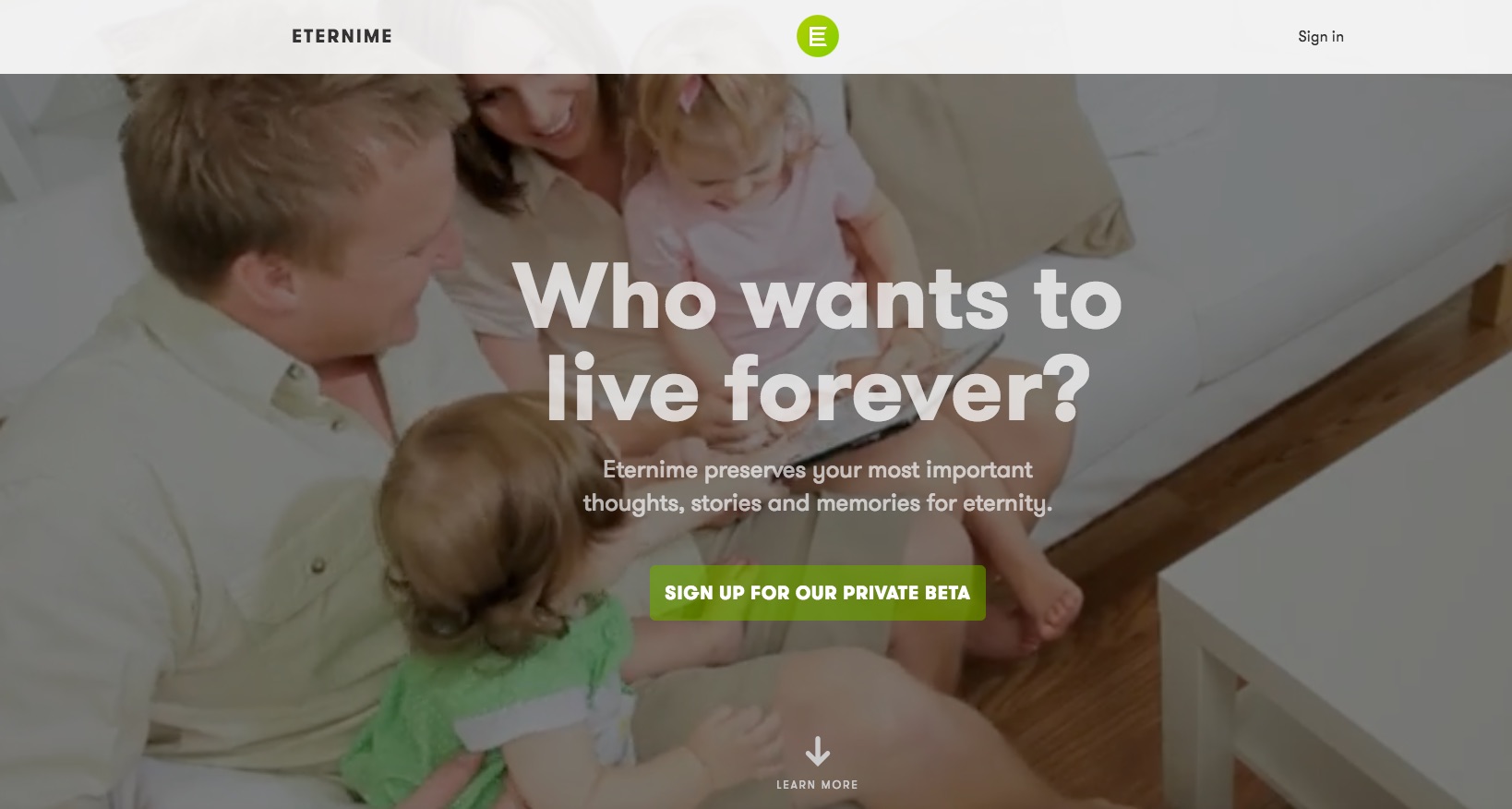 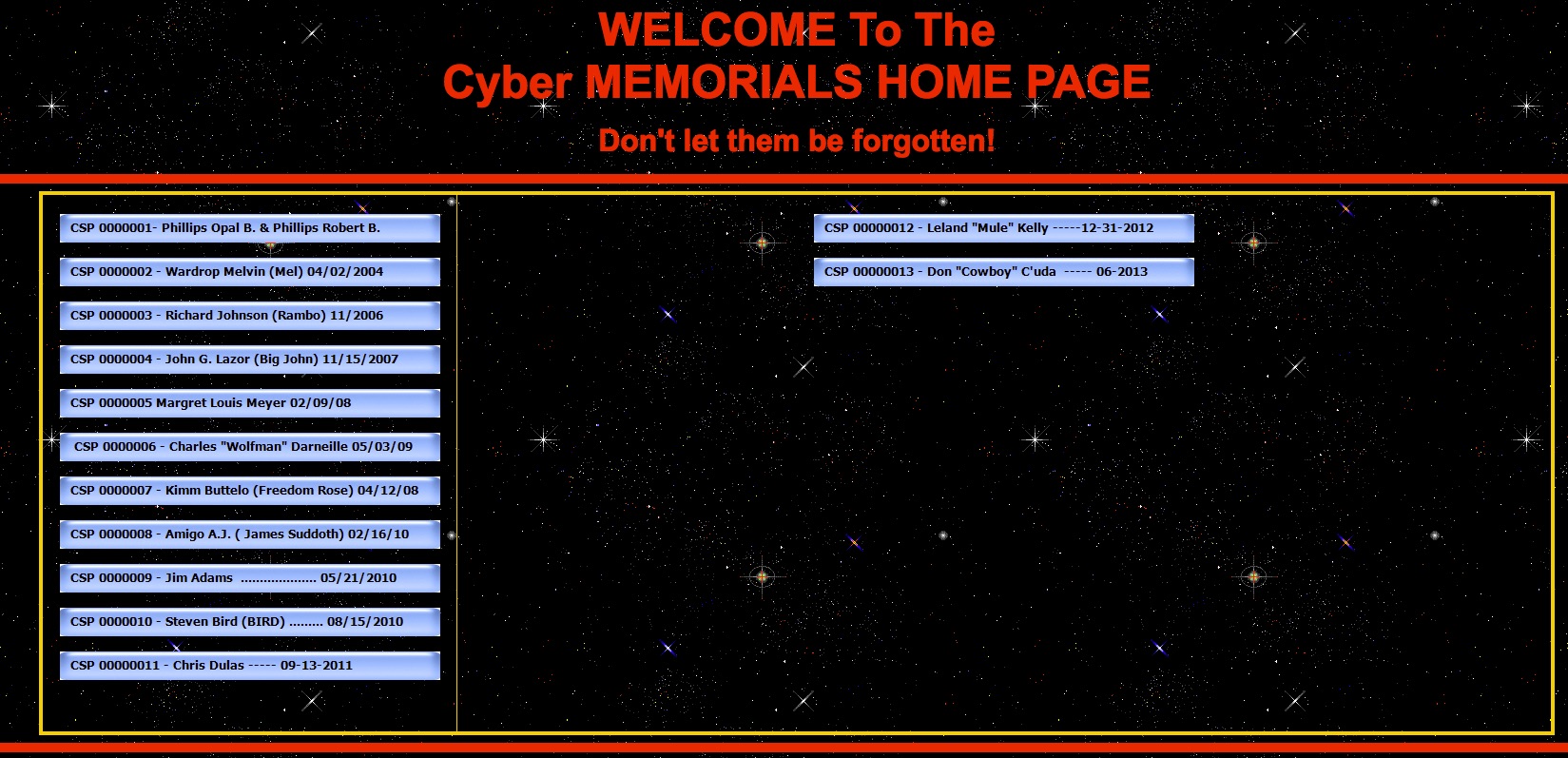 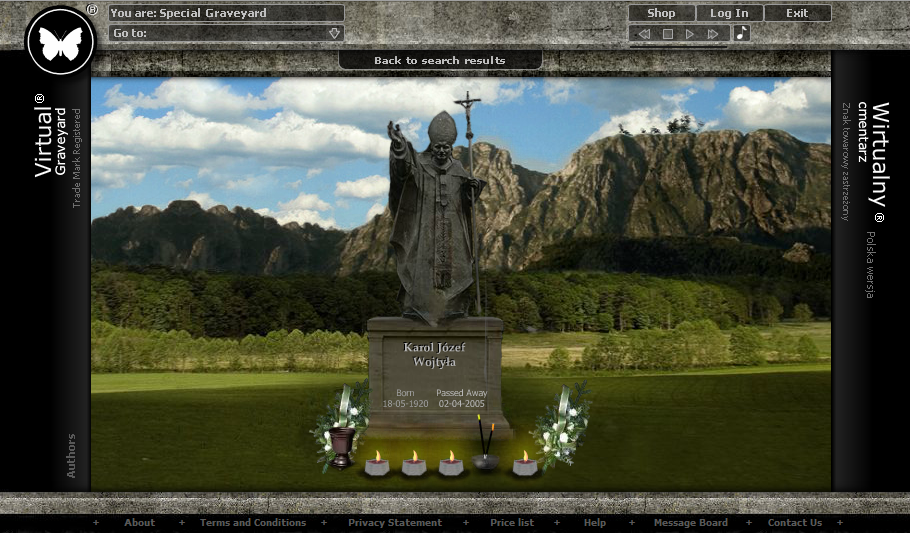 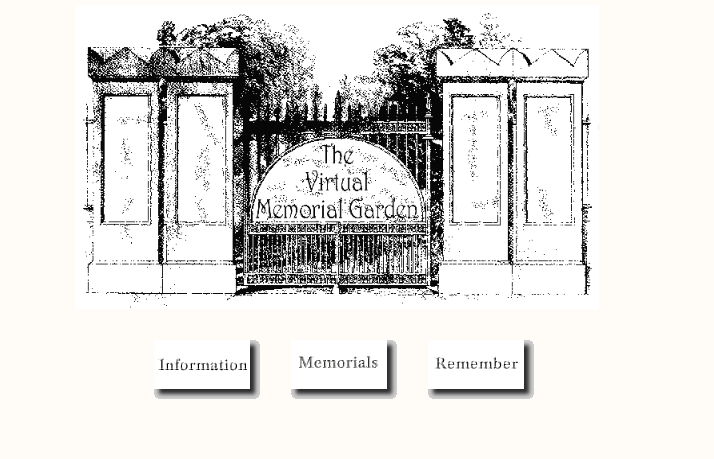 http://virtualgrave.eu/
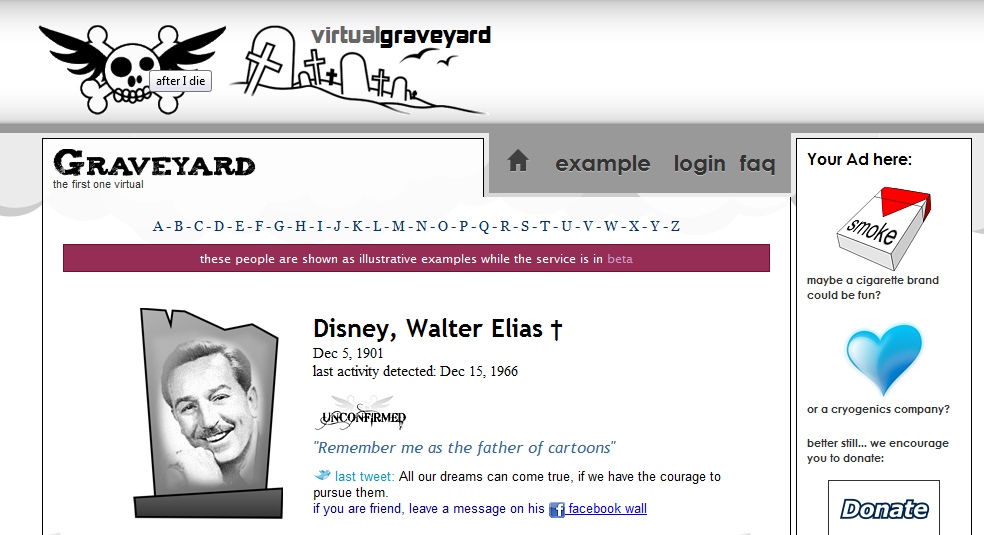 http://catless.ncl.ac.uk/vmg/
http://www.afteridie.org/graveyard
But also
Memorial Services in Online Role-Playing Games (case of World of Warcraft)
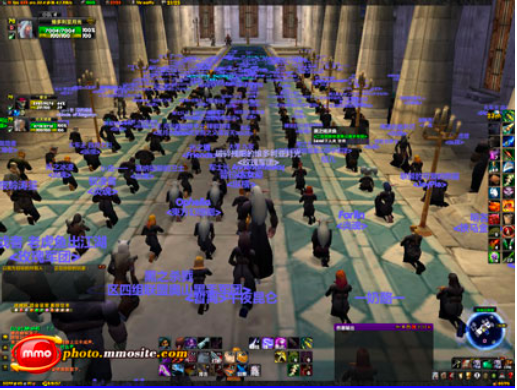 Picture: http://news.mmos.com/content/2009-12-03/20091203015408595,1.shtml#ue_pic
Memorial Services in Online Role-Playing Games (case of Second Life)
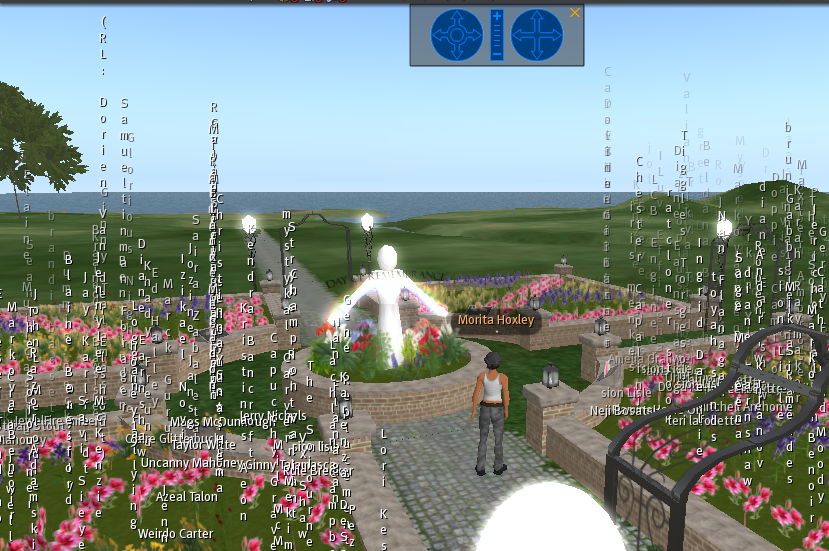 7
Picture: Anna Haverinen, screenshot, 19.3.2010.
Shrine of the Fallen Warrior (case of World of Warcraft)
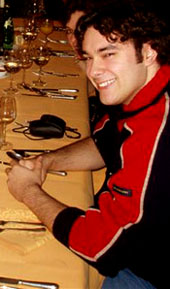 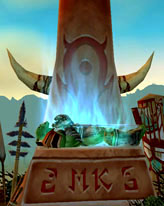 Pictures: http://www.wowwiki.com/Michel_Koiter
8
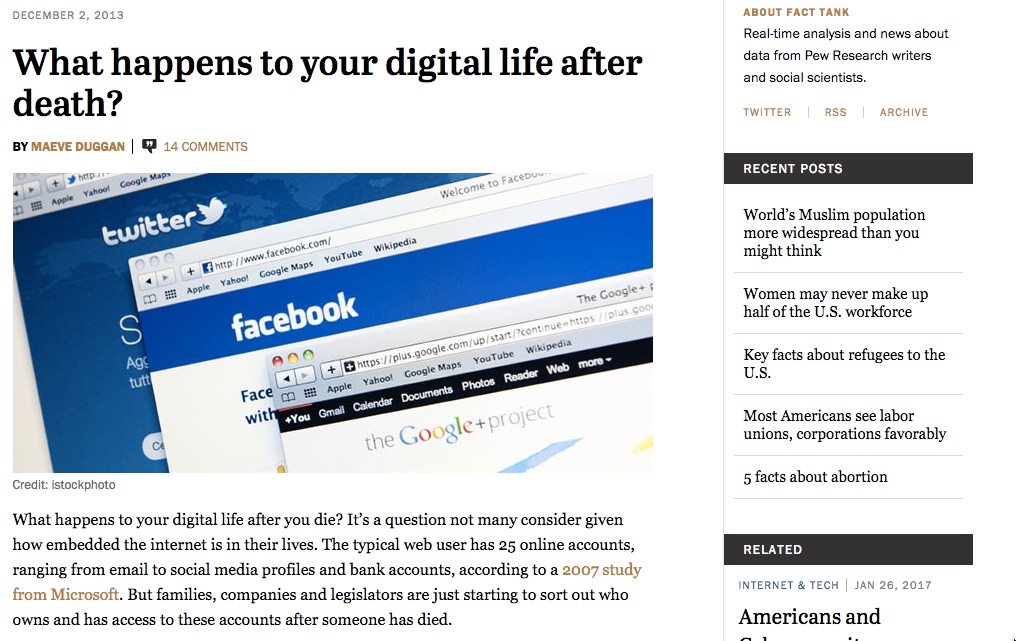 [Speaker Notes: What happens to your digital life after death?
http://www.pewresearch.org/fact-tank/2013/12/02/what-happens-to-your-digital-life-after-death/]
Adam Ostrow: After your final status update
https://youtu.be/D03n5dAmBSE
Compassion
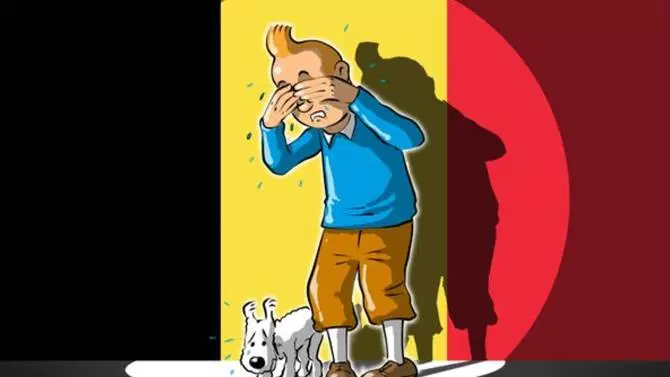 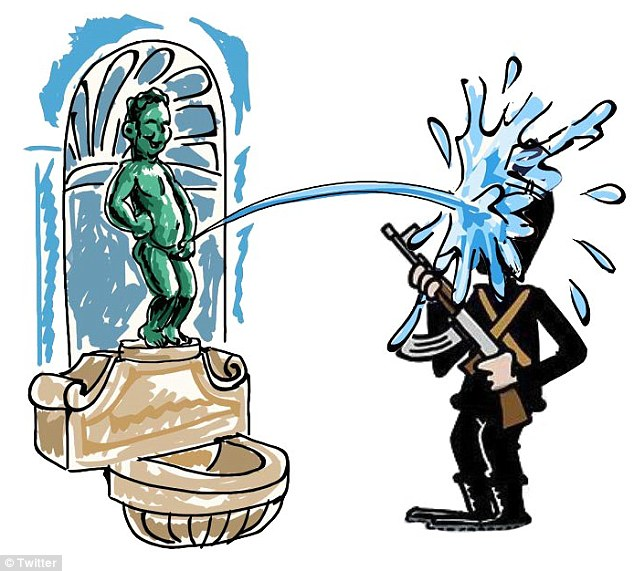 Social media compassion
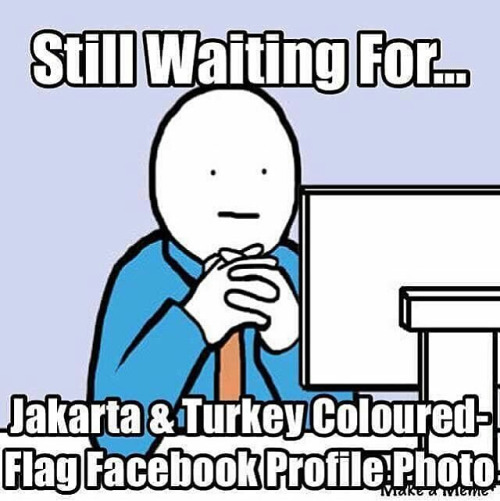 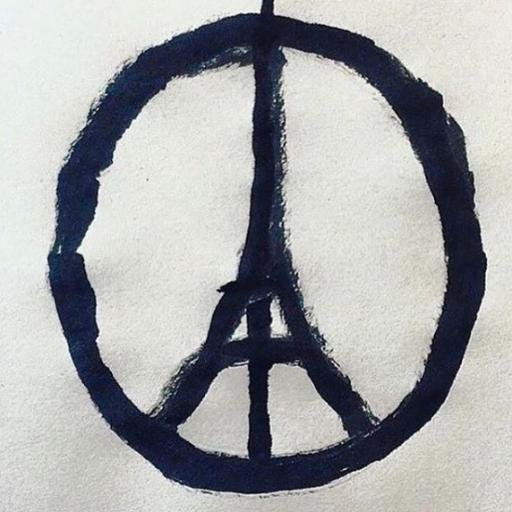 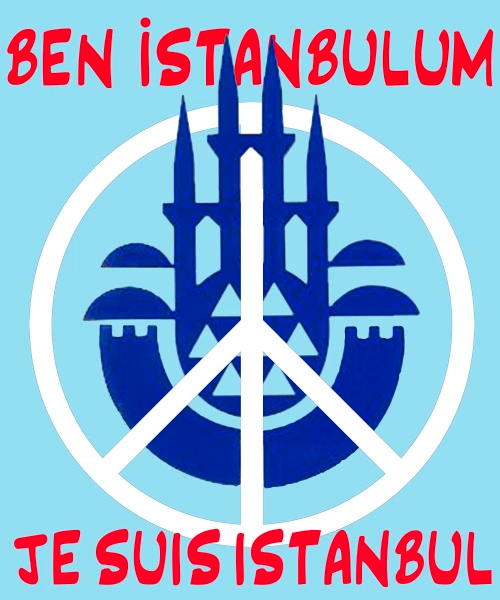 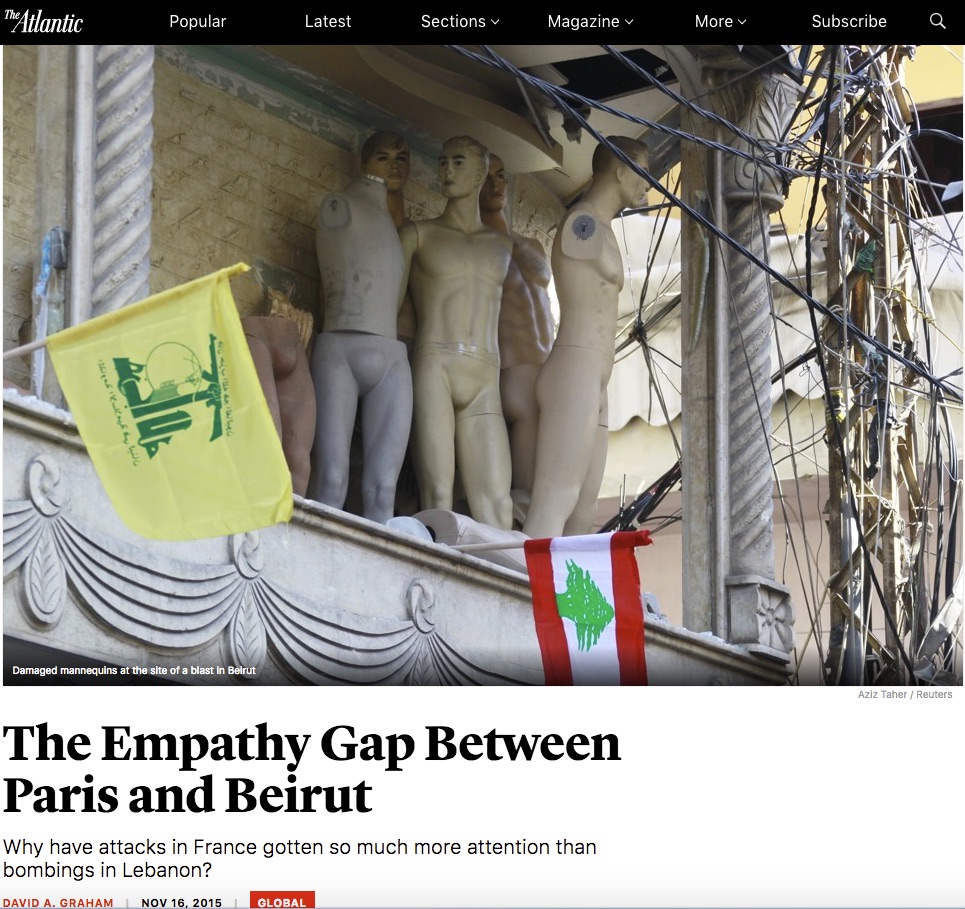 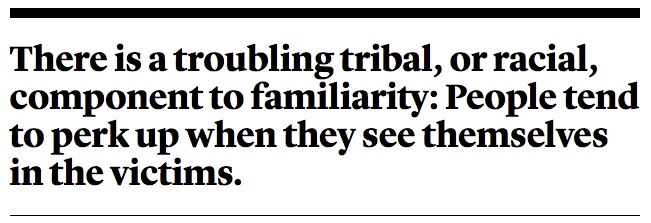 [Speaker Notes: The Empathy Gap Between Paris and Beirut
https://www.theatlantic.com/international/archive/2015/11/paris-beirut-terrorism-empathy-gap/416121/]
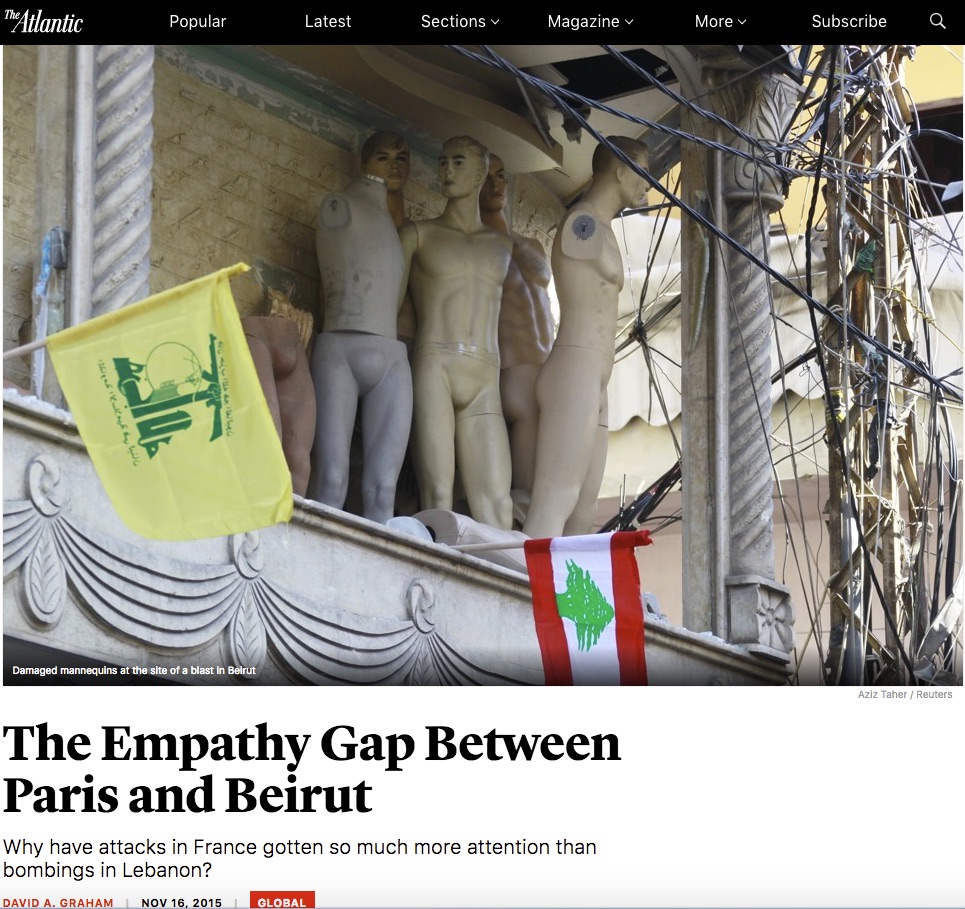 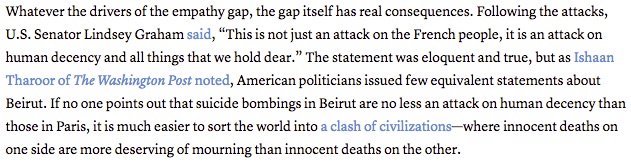 [Speaker Notes: The Empathy Gap Between Paris and Beirut
https://www.theatlantic.com/international/archive/2015/11/paris-beirut-terrorism-empathy-gap/416121/]
Mourning
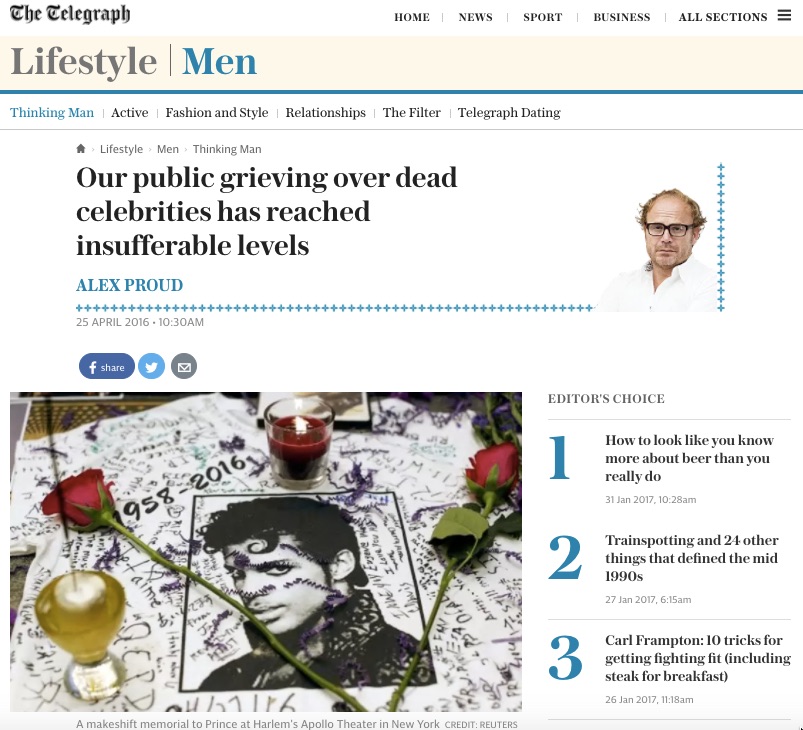 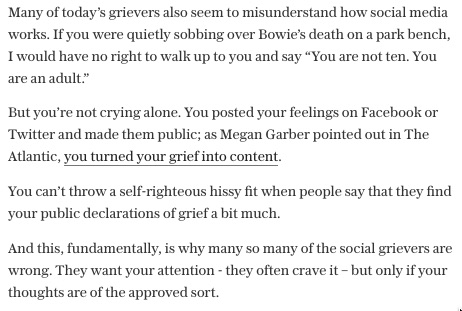 [Speaker Notes: Our public grieving over dead celebrities has reached insufferable levels
http://www.telegraph.co.uk/men/thinking-man/our-public-grieving-over-dead-celebrities-has-reached-insufferab/]
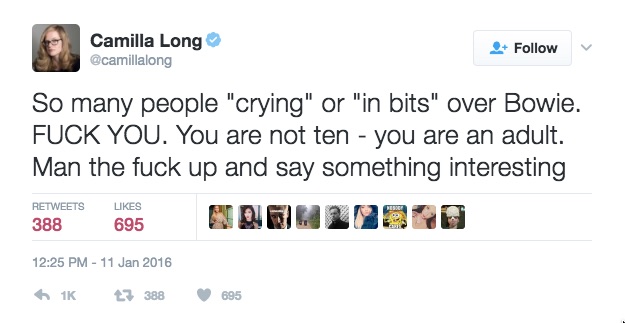 [Speaker Notes: https://twitter.com/camillalong/status/686599844060901378?lang=en]
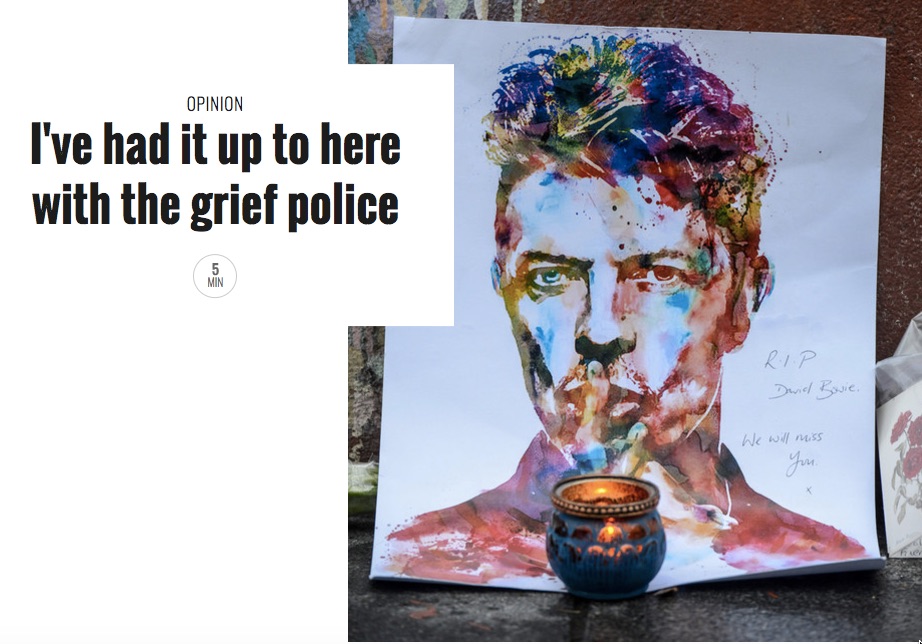 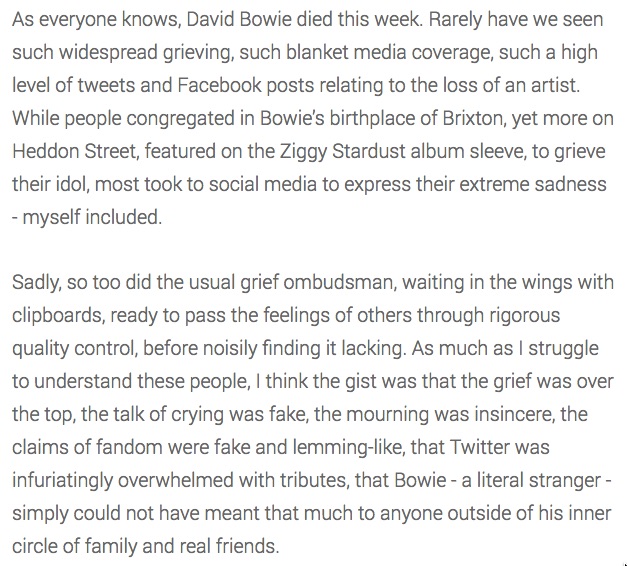 [Speaker Notes: I've had it up to here with the grief police
https://www.the-pool.com/news-views/opinion/2016/2/sali-hughes-on-the-bowie-grief-police]
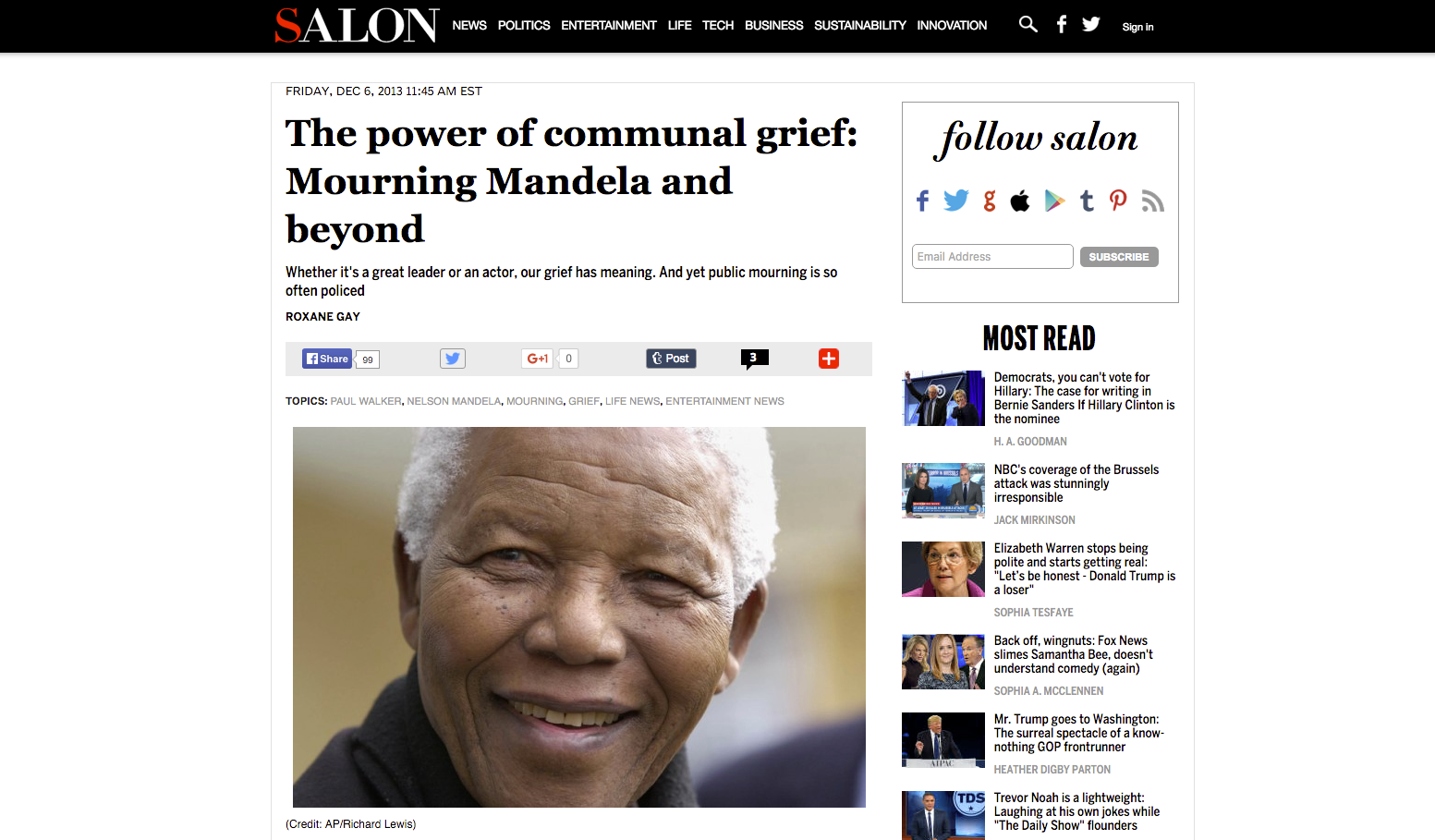 [Speaker Notes: http://www.salon.com/2013/12/06/the_power_of_communal_grief_mourning_mandela_and_beyond/]
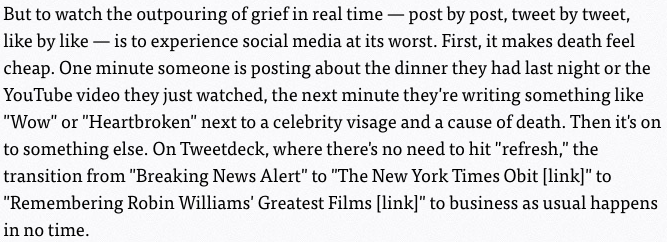 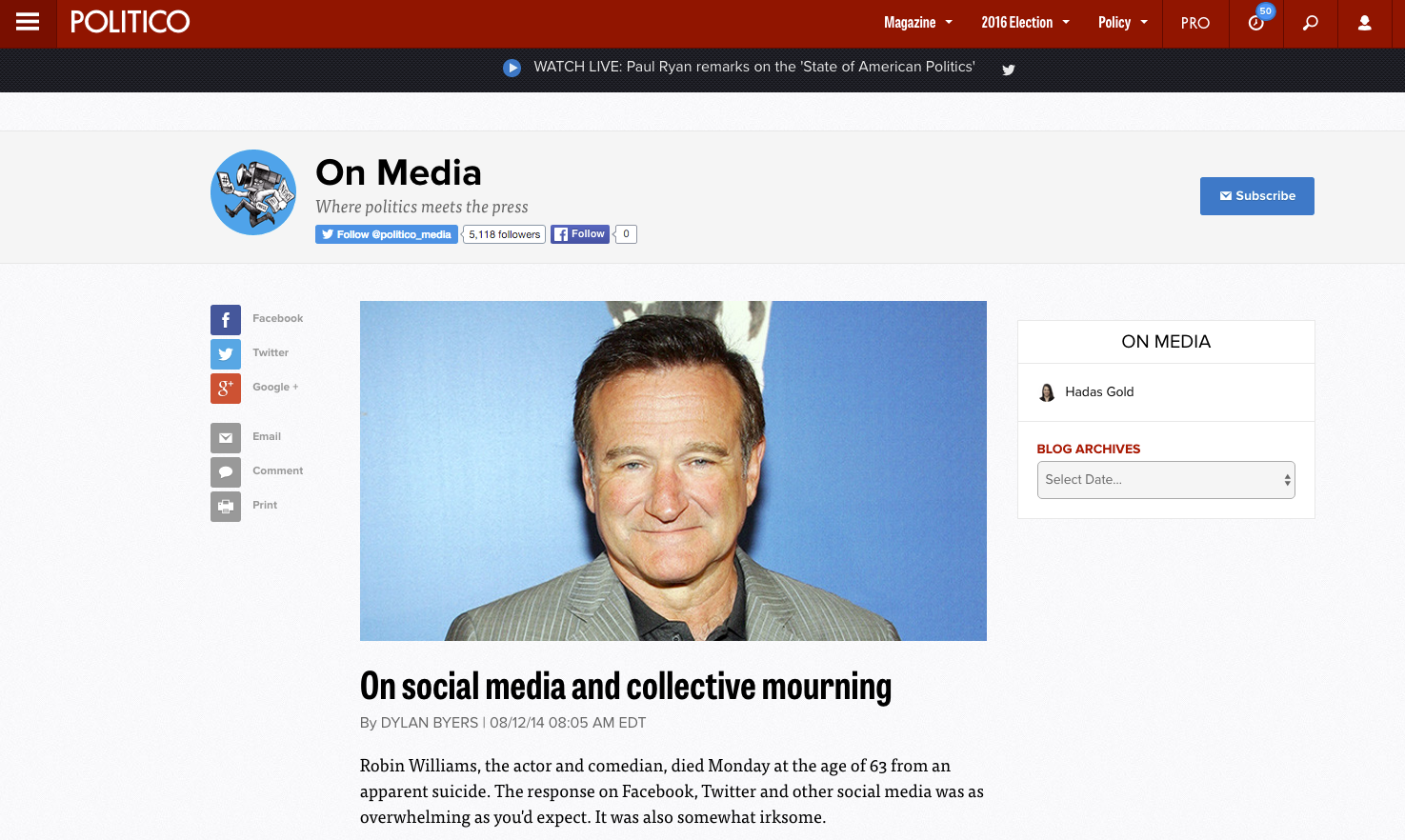 [Speaker Notes: On social media and collective mourning http://www.politico.com/blogs/media/2014/08/on-social-media-and-collective-mourning-193800]
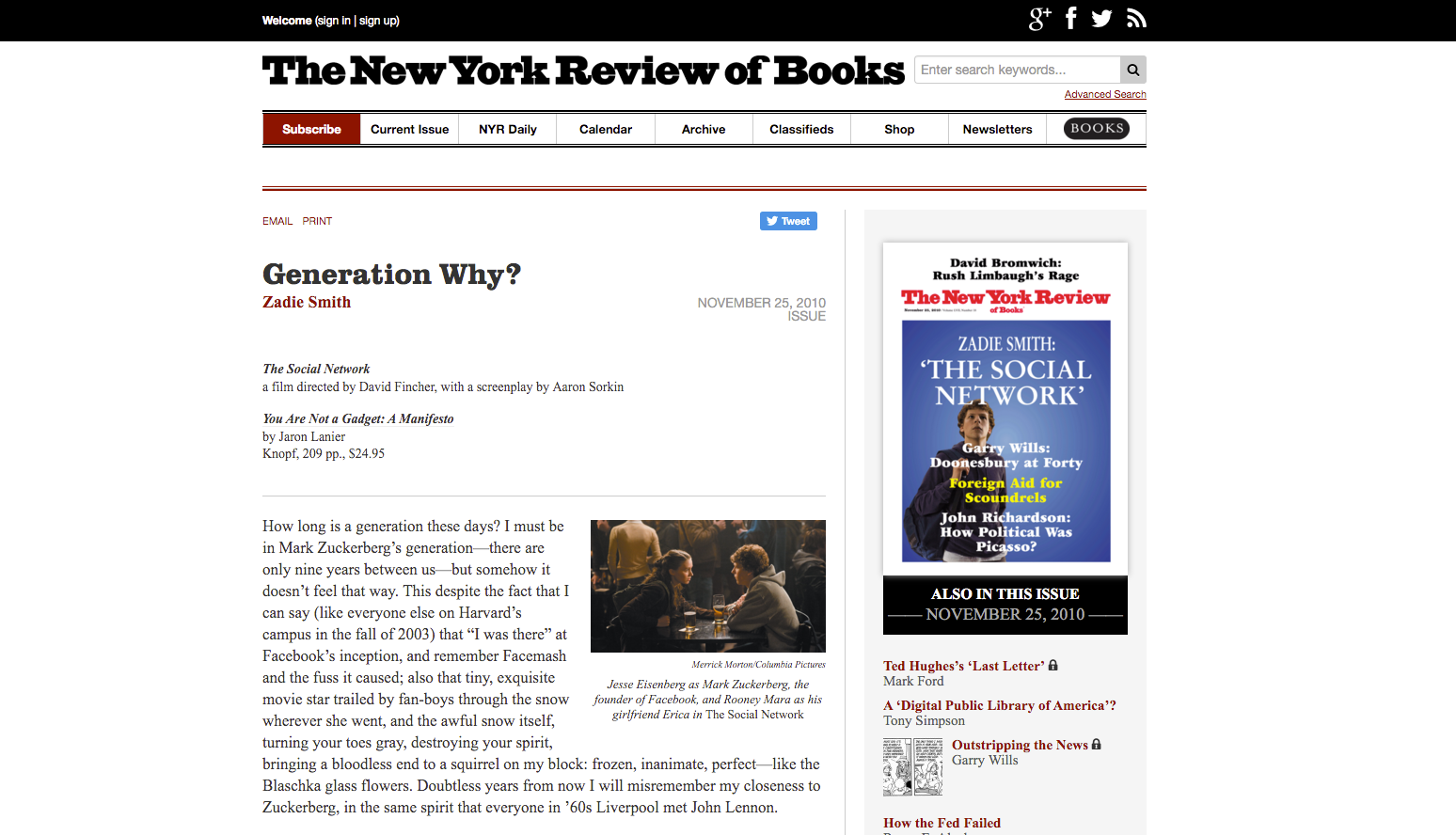 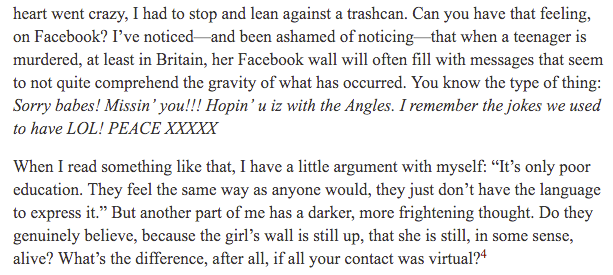 http://www.nybooks.com/articles/2010/11/25/generation-why/
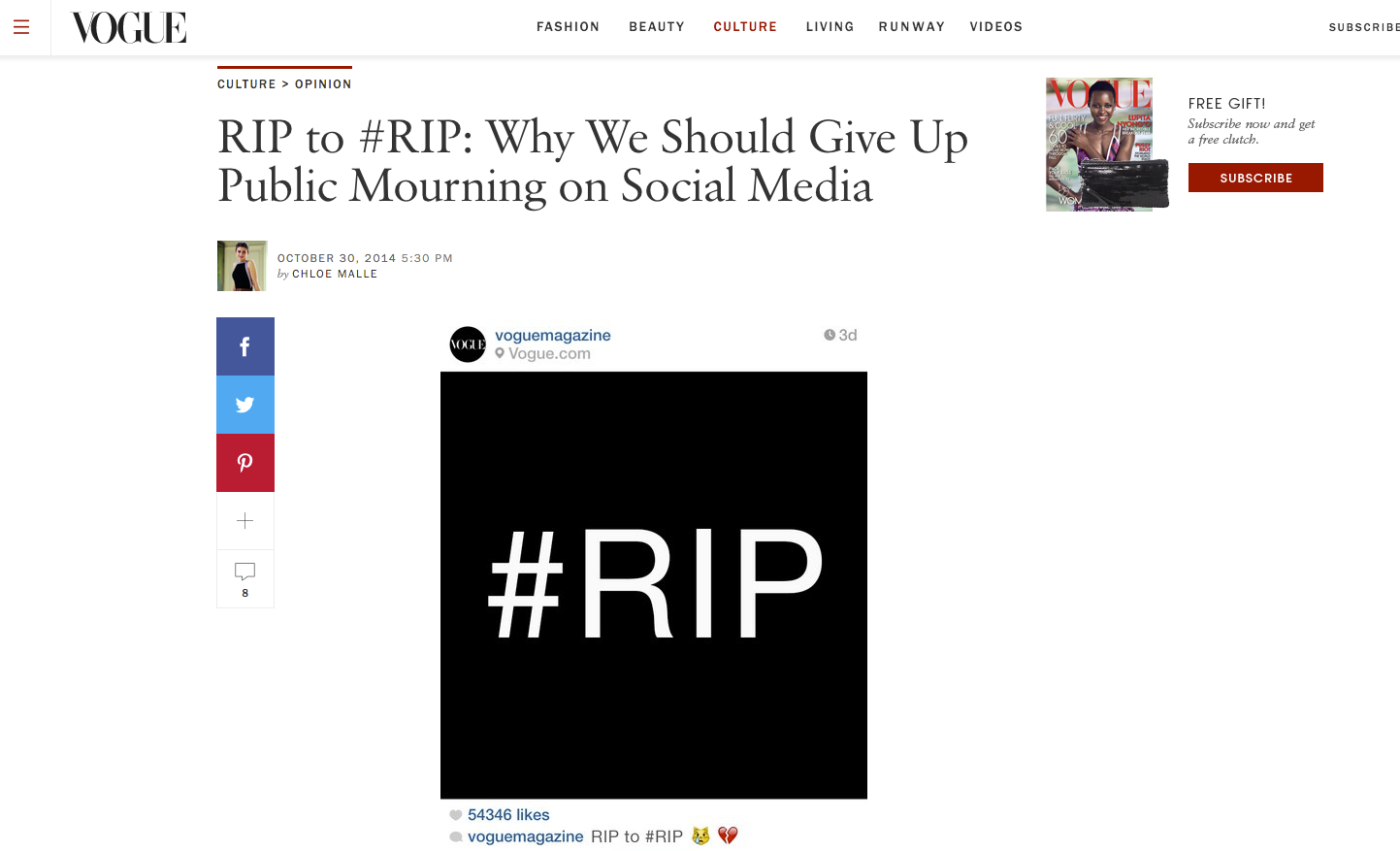 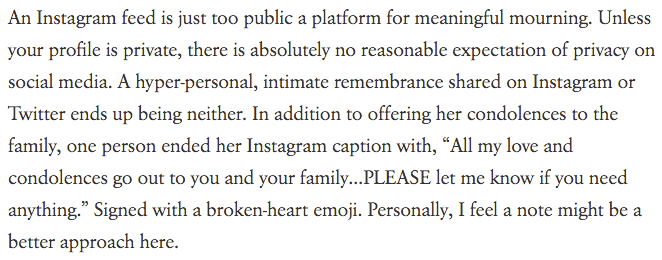 Funeral Selfies: The final straw?
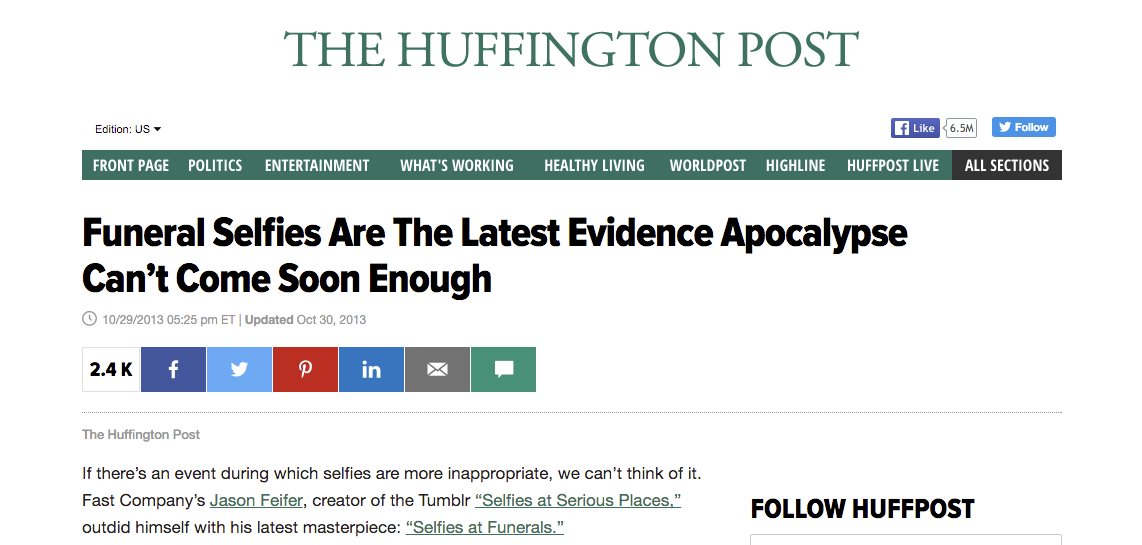 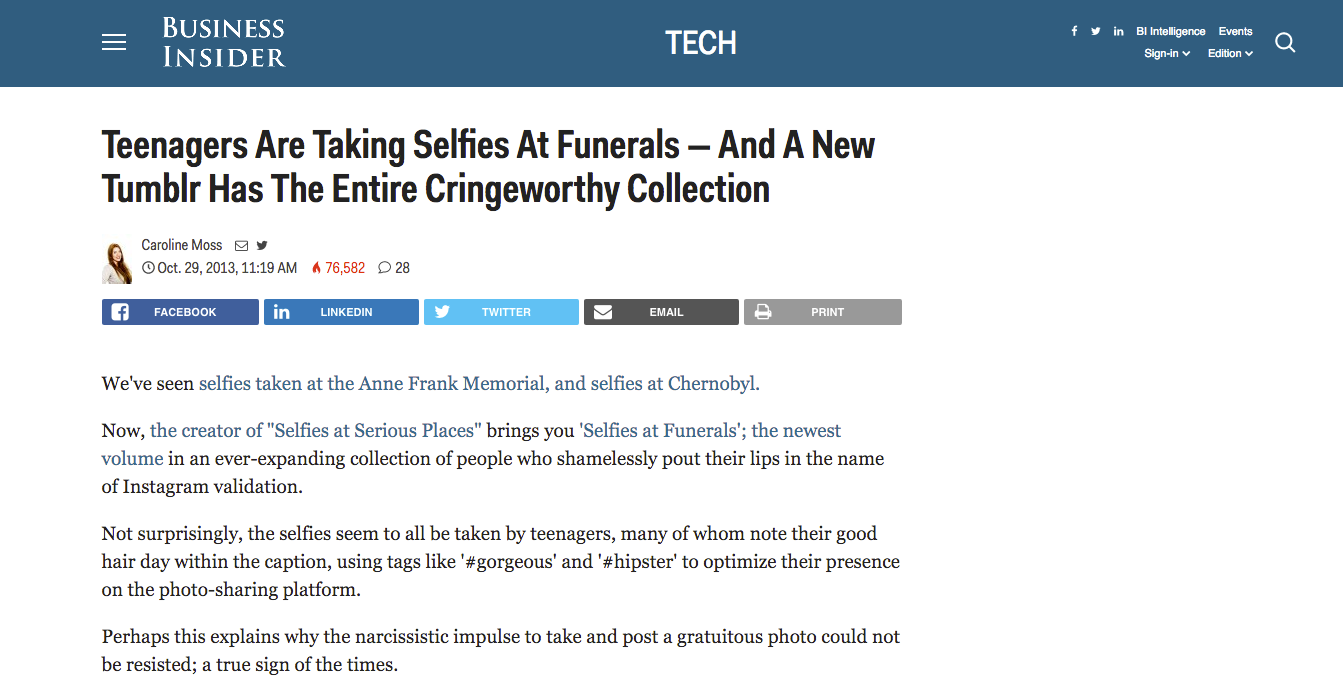 Teenagers Are Taking Selfies At Funerals — And A New Tumblr Has The Entire Cringeworthy Collection http://www.businessinsider.com/selfies-at-funerals-tumblr-2013-10
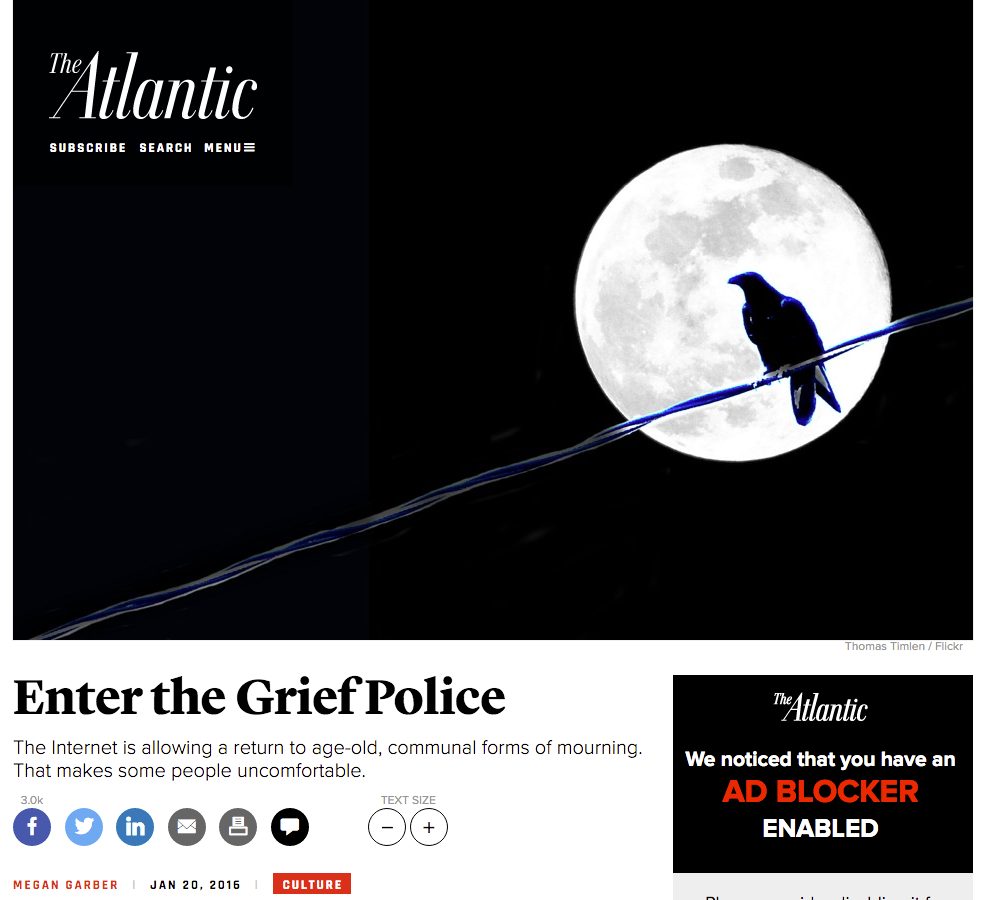 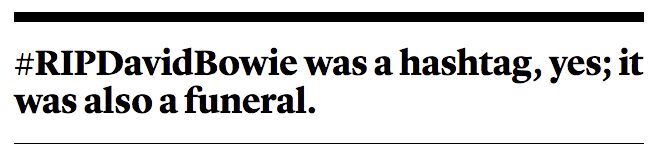 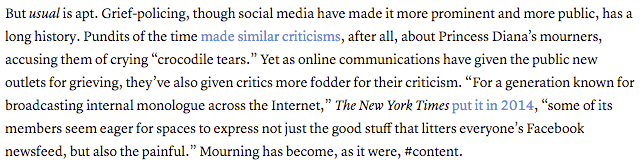 [Speaker Notes: http://www.theatlantic.com/entertainment/archive/2016/01/enter-the-grief-police/424746/]
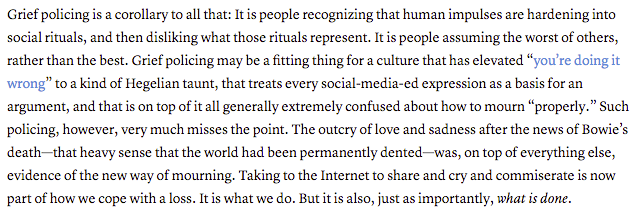 [Speaker Notes: http://www.theatlantic.com/entertainment/archive/2016/01/enter-the-grief-police/424746/]
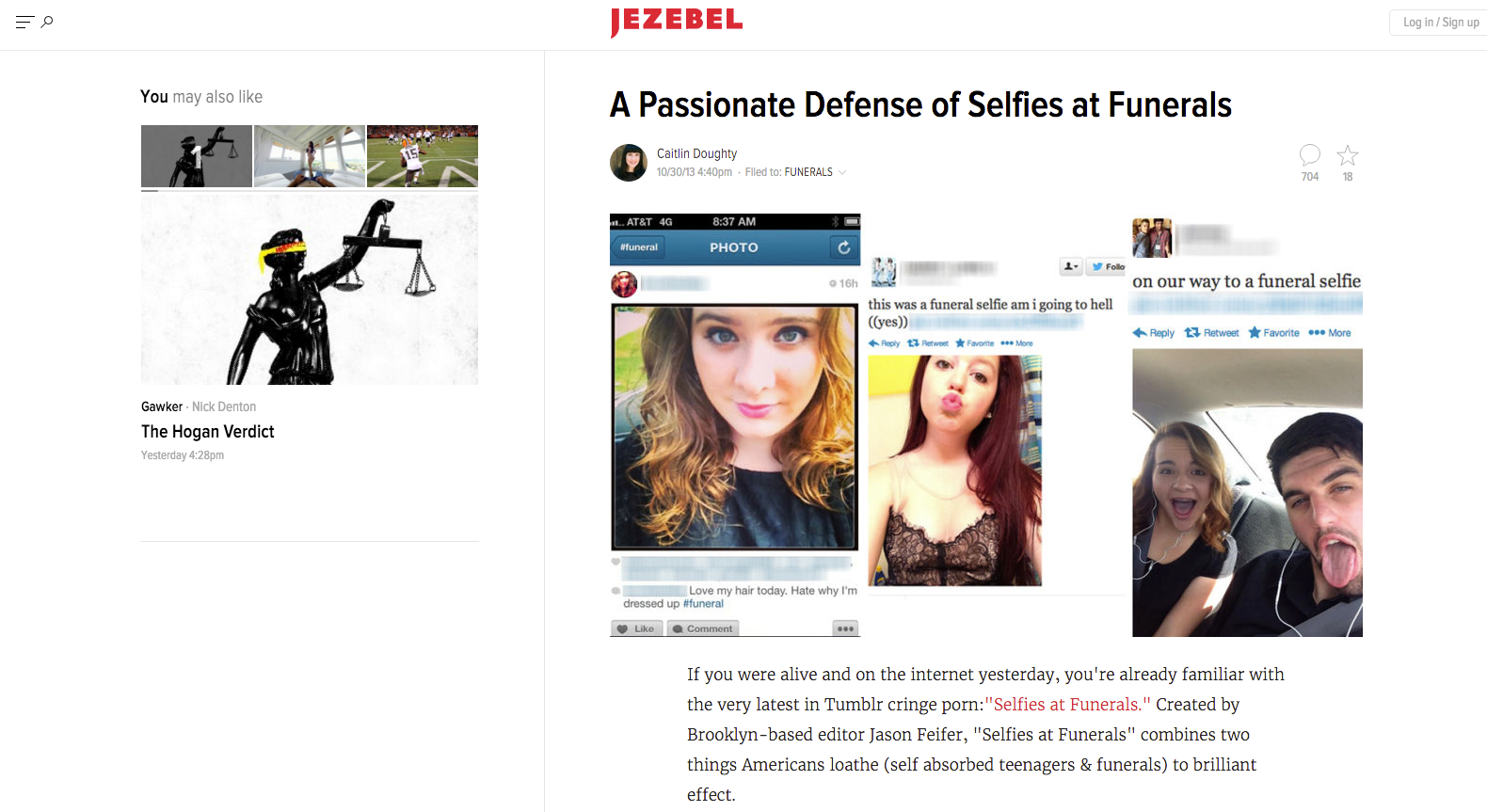 A Passionate Defense of Selfies at Funerals http://jezebel.com/a-passionate-defense-of-selfies-at-funerals-1455095190
Are these particular teenagers missing the etiquette train by posting funeral selfies? Absolutely. But just like most teenagers in 2013 have never ridden on a train, forget the metaphorical etiquette train, statistically they've never been to a funeral either. Not a single article has mentioned the reason that "Selfies at Funerals"—regardless of Feifer's humorous intentions— is actually scathing cultural commentary: our tragic disengagement with the reality of death.
A Passionate Defense of Selfies at Funerals
What if we gave our duckfaced n'er do wells the obligation to engage with the real processes of death, to remind them that when someone dies that there is a real corpse and real grief left behind. Death is not an abstract concept. They could take part in a physical and emotional ritual beyond awkwardly lining up to file by an embalmed and made up body the funeral director has laid out under rose colored lights. No wonder these teenagers retreat to the bathroom to fix their hair and take a selfie in the mirror out of impotence and boredom. Our cultural traditions have failed them, and selfies at funerals are one of their only outlets to ritual and mourning in the age of the smartphone.
A Passionate Defense of Selfies at Funerals
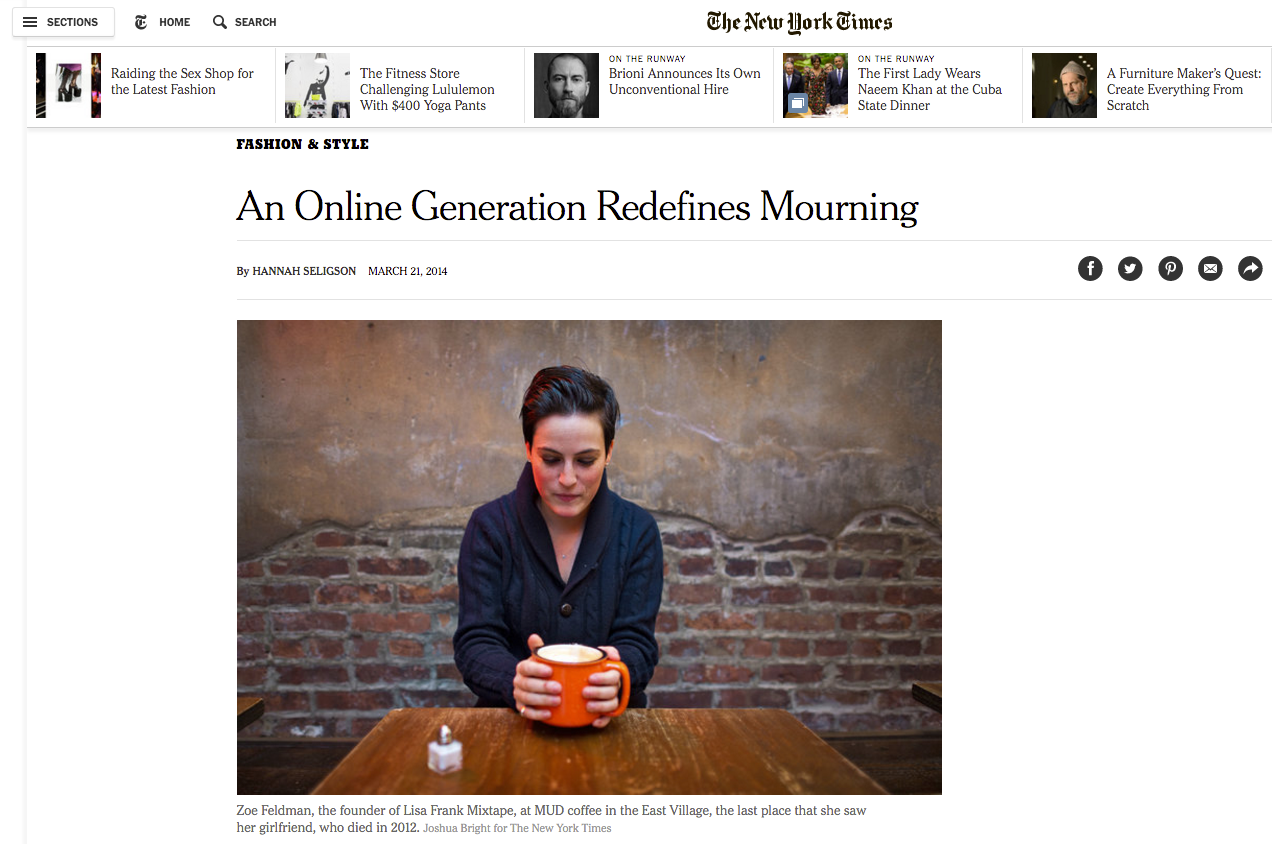 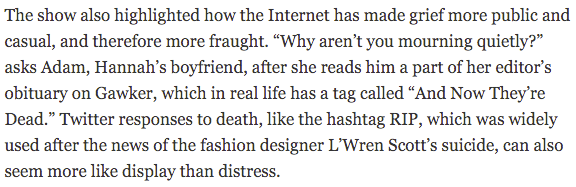 http://www.nytimes.com/2014/03/23/fashion/an-online-generation-redefines-mourning.html
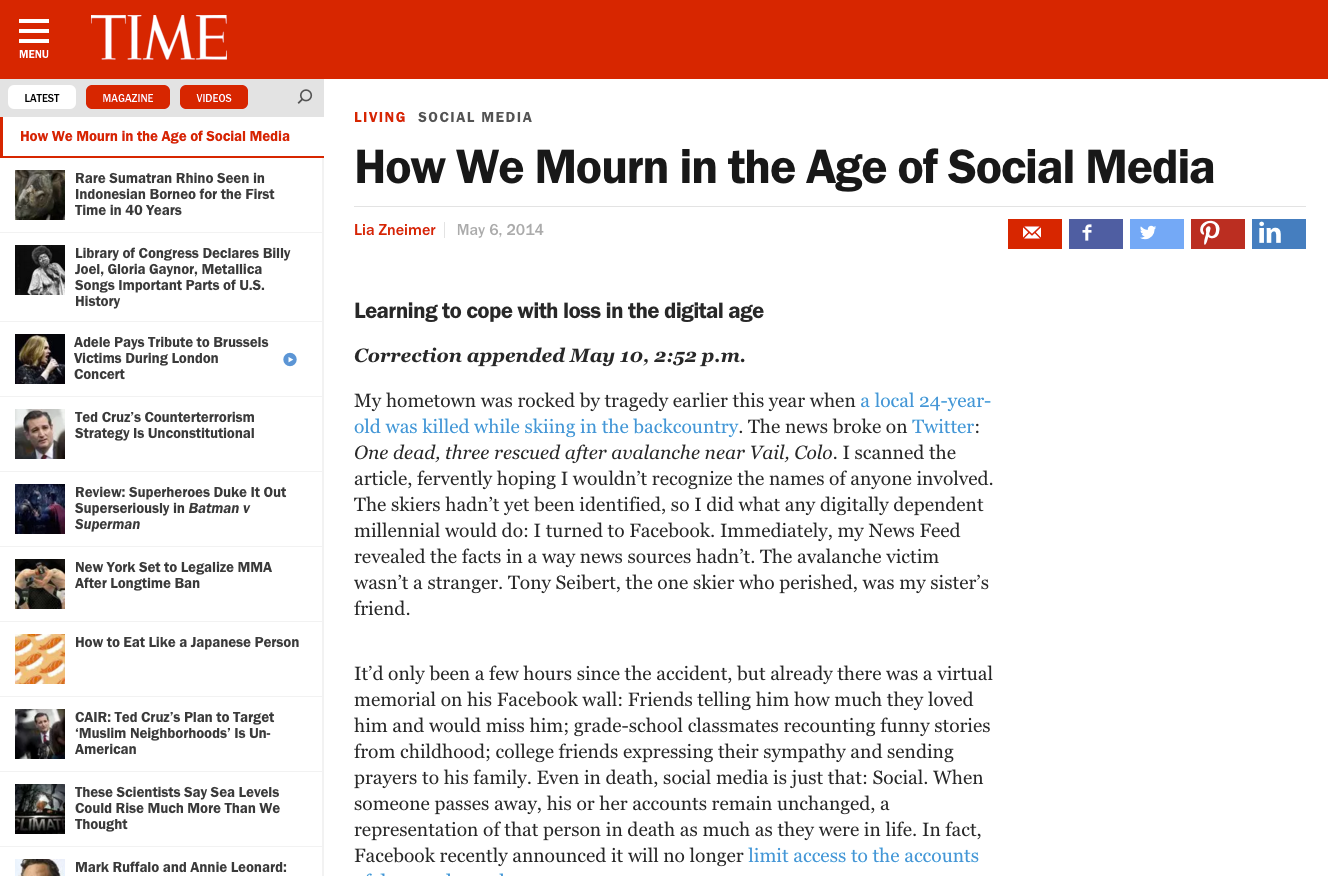 [Speaker Notes: http://time.com/47252/mourning-social-media/]
Death Tourism (and selfies)
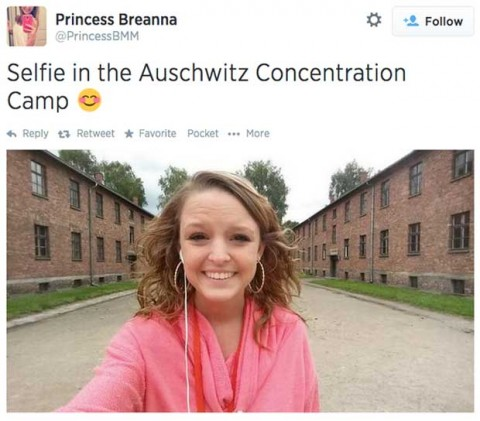 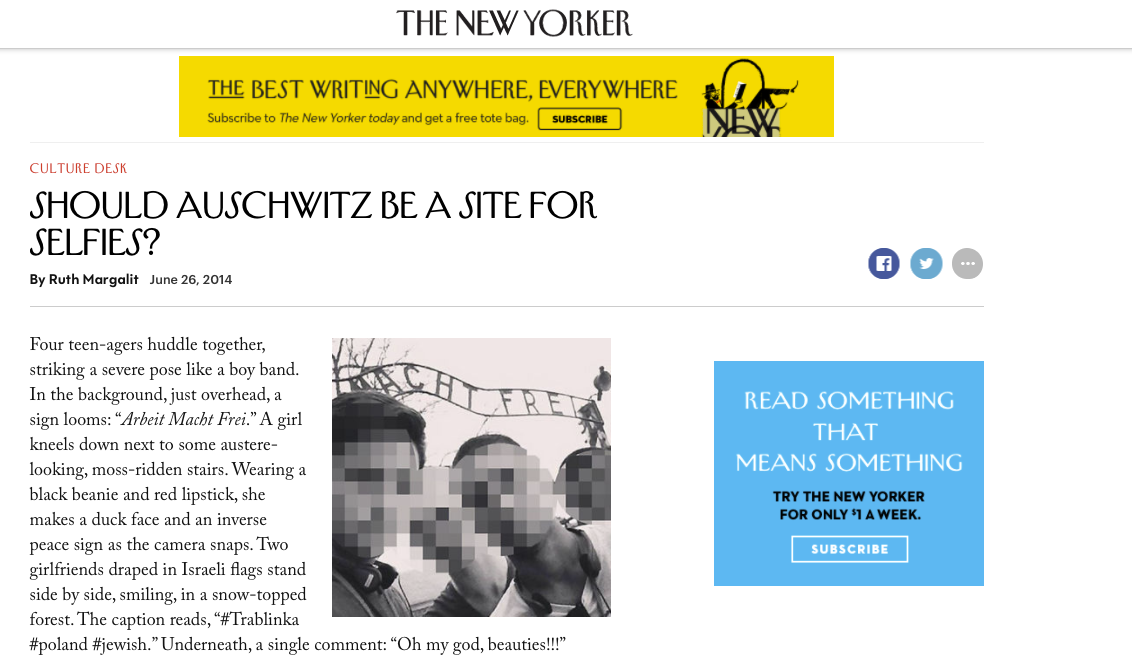 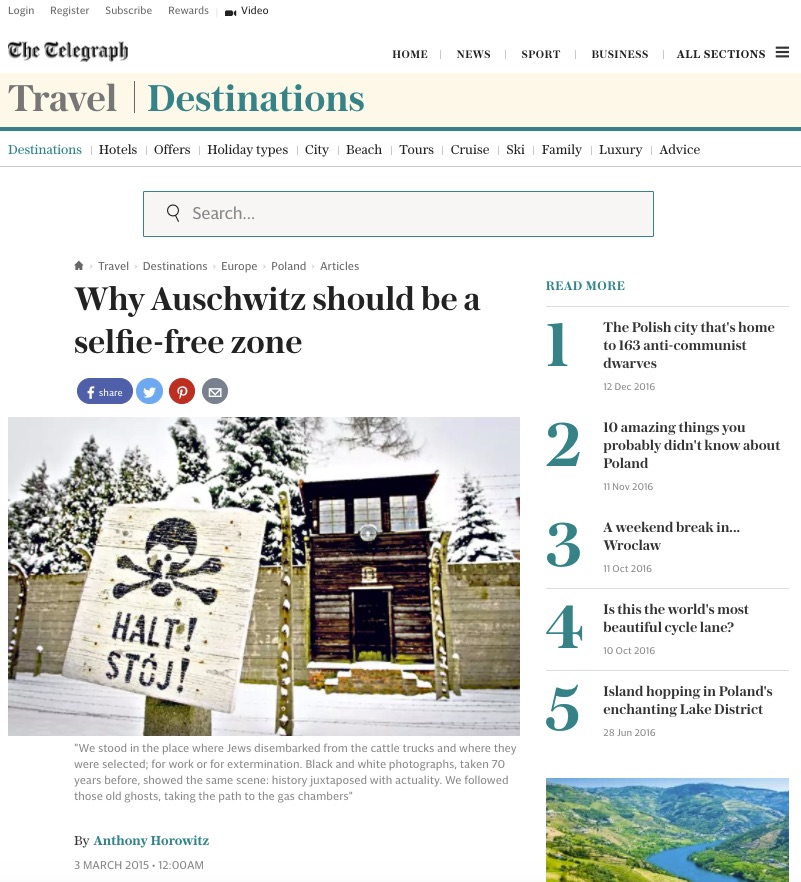 [Speaker Notes: Why Auschwitz should be a selfie-free zonehttp://www.telegraph.co.uk/travel/destinations/europe/poland/articles/Why-Auschwitz-should-be-a-selfie-free-zone/]
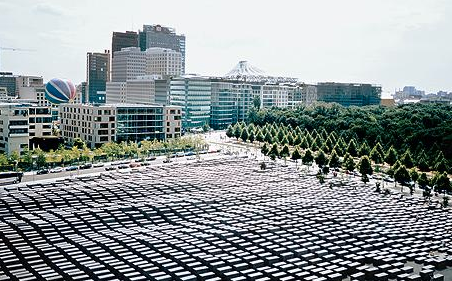 Holocaust memorial Berlin
Berlin's Holocaust memorial, an unrelenting grid of 2,711 concrete slabs located near the Brandenburg Gate
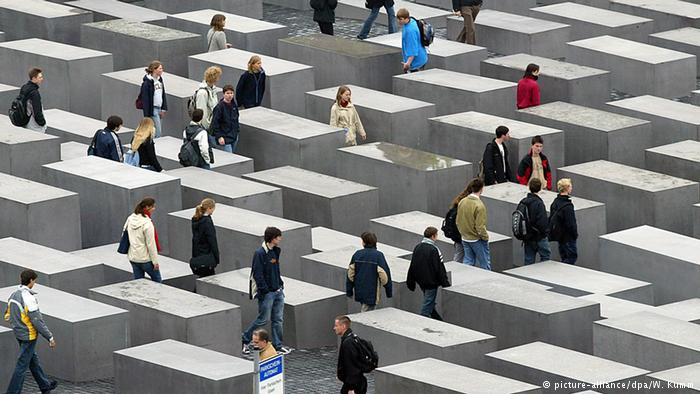 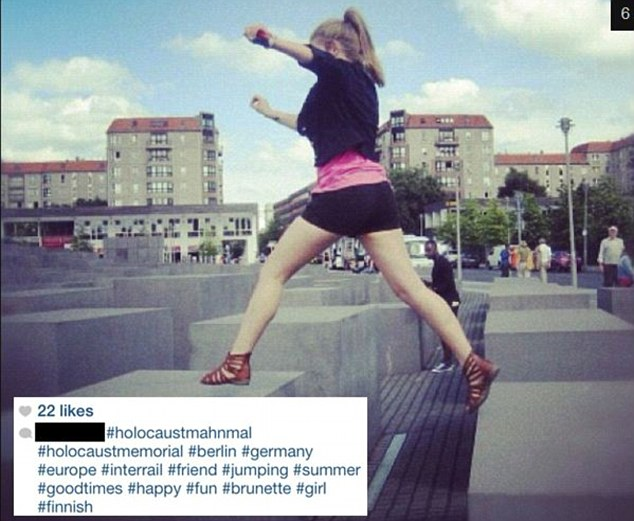 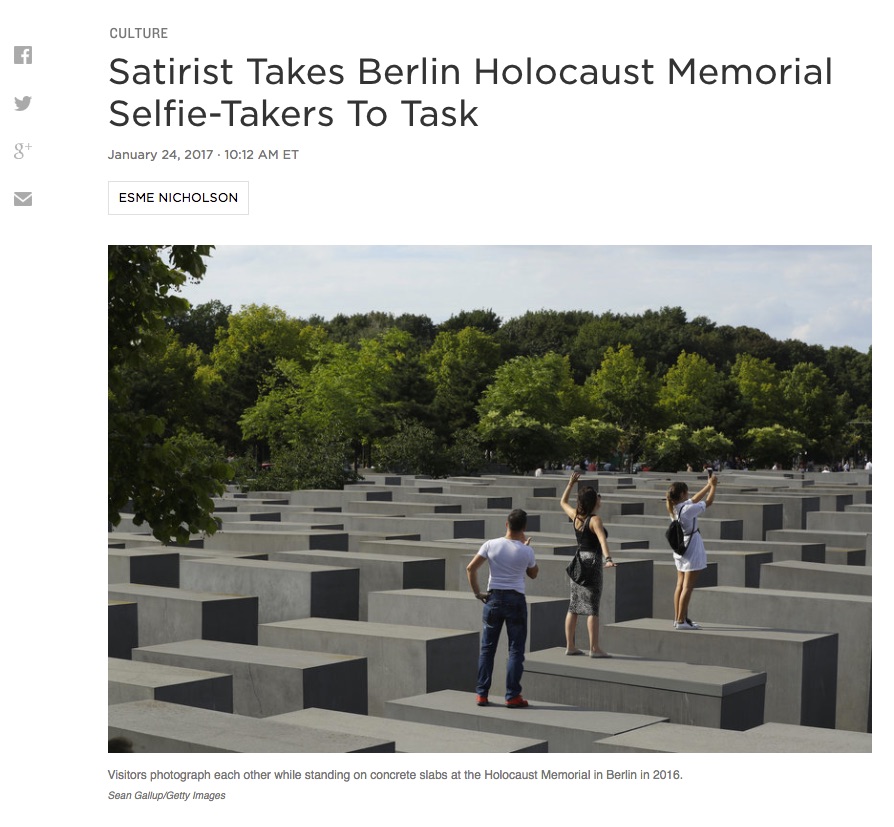 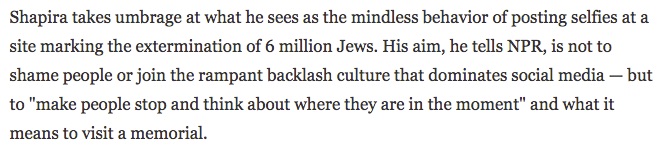 [Speaker Notes: Satirist Takes Berlin Holocaust Memorial Selfie-Takers To Task
http://www.npr.org/sections/parallels/2017/01/24/511244932/satirist-takes-berlin-holocaust-memorial-selfie-takers-to-task]
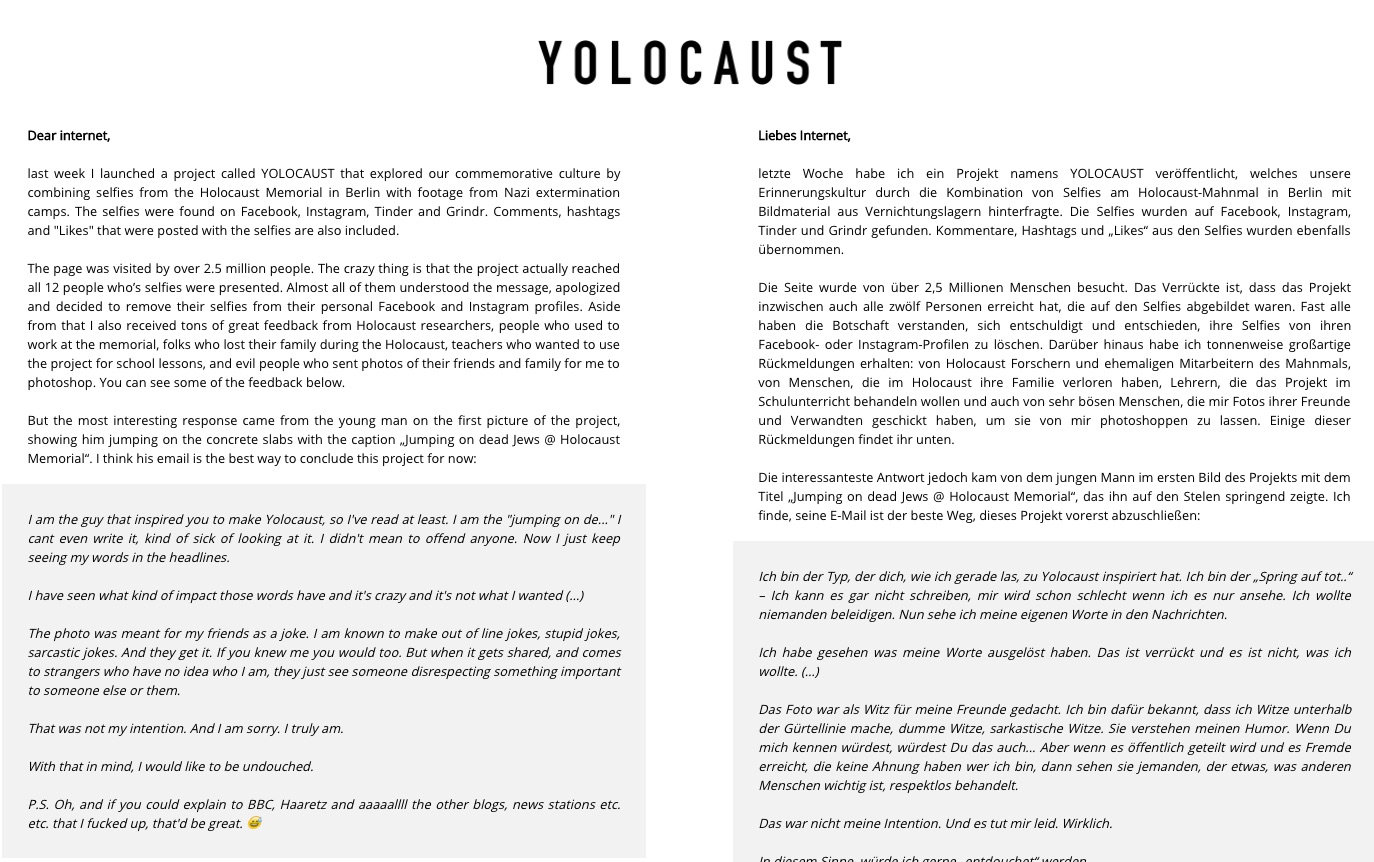 [Speaker Notes: http://yolocaust.de/]
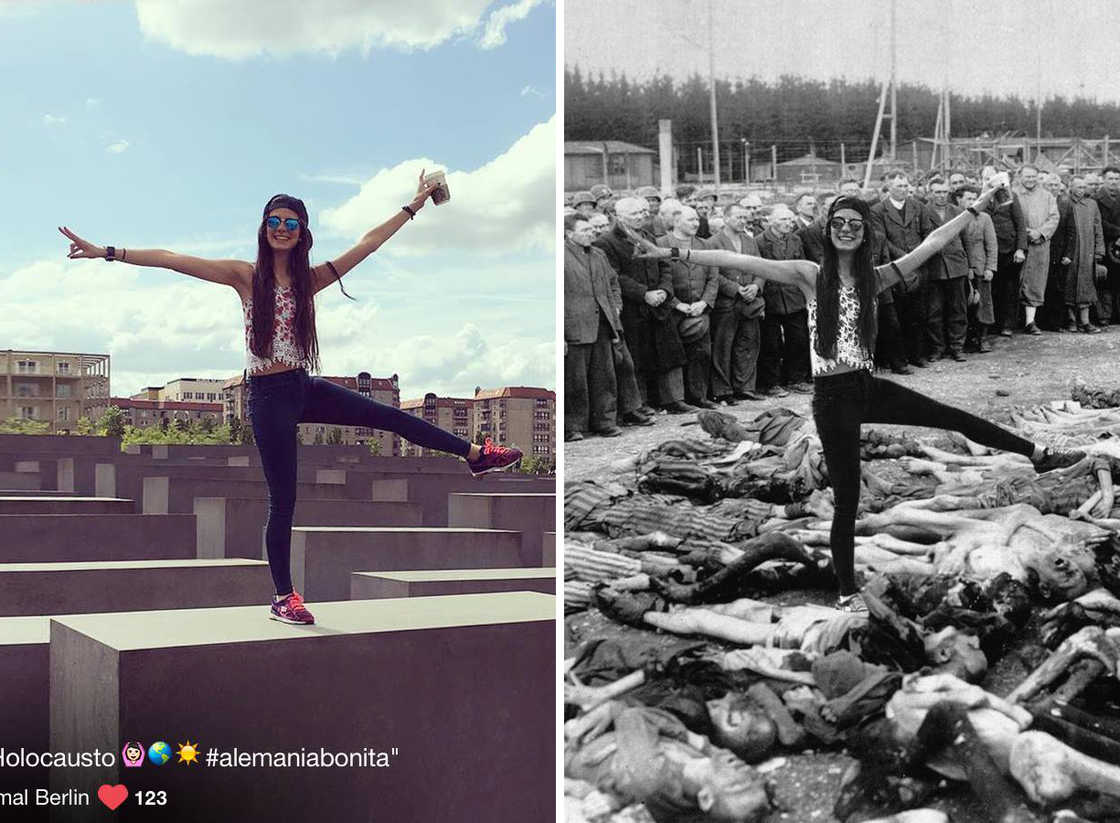 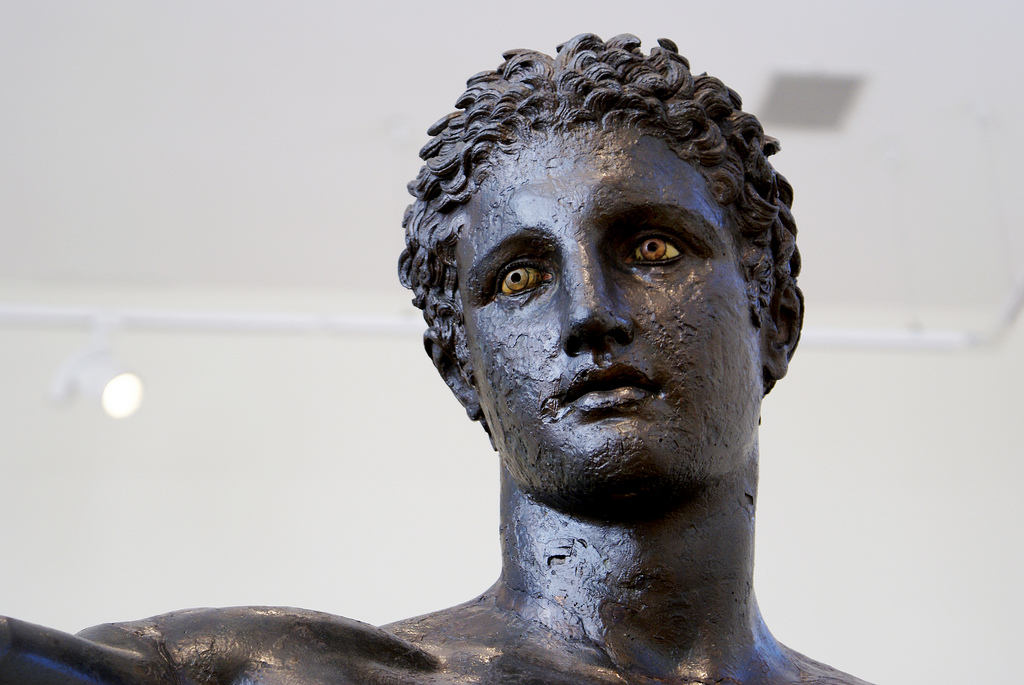 THANKS!
[Speaker Notes: Eyes ! (Youth from Antikythera!) by agelakis cc by nc sa]